UMĚLÁ VÝŽIVA 
- 
ENTERÁLNÍ A PARENTERÁLNÍ VÝŽIVA
Enterální výživa – podání přímo do zažívacího traktu
CESTA PODÁNÍ• popíjení (sipping), NGS, NJS, PEG (gastrostomie) PEJ (jejunostomie)KONTRAINDIKACE• podezření na poruchu kontinuity trávicí trubice• krvácení do GIT, střevní neprůchodnostZPŮSOBY PODÁNÍBolusově• v pravidelných časových intervalech po 3-4h, rychlostí 30ml/min, 
    1 dávka do 300ml, zásadně do žaludku
Kontinuálně• enterální pumpou, 20h + 4h klid nebo celých 24h• enterální pumpou přes noc• domácí enterální výživa
PŘÍPRAVKY ENTERální VÝŽIVY
• polymerní (intaktní proteiny, přírodní tuky, rostlinné oleje, složky jsou částečně natrávené)• polymerní modifikované pro spec. situace (srdeční a ledvinová nedostatečnost, Crohnova nemoc, onem. pankreatu, respirační nedostatečnost, sepse, podpora hojení)• přípravky pro sipping• oligomerní (nízkomolekulární, základní složky jsou zcela rozštěpené)
VÝHODY ENTERÁLNÍ VÝŽIVY
• stimulace sekrece gastrointestinálních hormonů a enzymů• stimulace motility GIT• zamezení atrofie sliznice GIT a tím i udržení přirozené imunologické bariéry střeva (enteroprotektivní nutrice)• udržení bakteriální rovnováhy střeva• nižší náklady proti parenterální výživě
PŘÍPRAVKY ENTERÁLNÍ VÝŽIVY - POPÍJENÍ
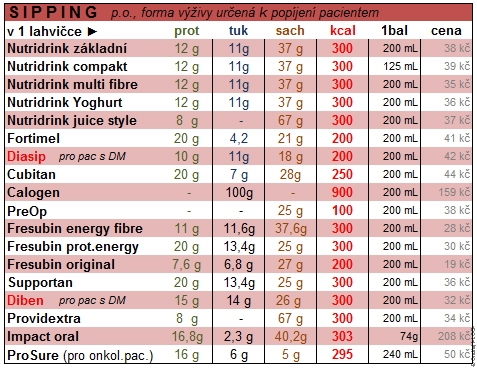 Enterální výživa do Nazogastrické Sondy
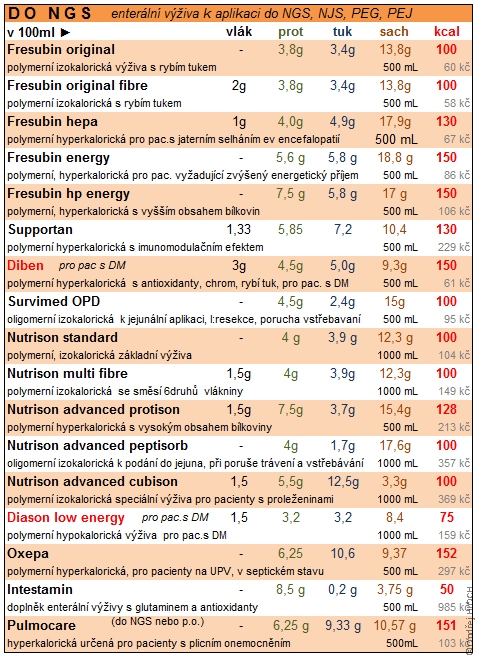 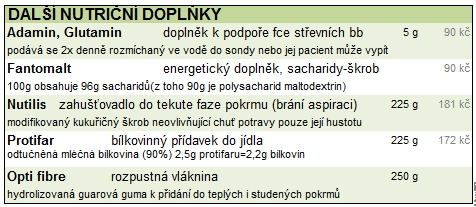 Parenterální výživa
PARENTERÁLNÍ VÝŽIVA• určena k podání do cévního systému (PŽK,CŽK, port)• nejde o fyziologickou cestu podání živin• vyšší počet komplikací proti enterální formě• vyhrazena pro stavy, kde je enterální výživa kontraindikována nebo ji nelze podat v dostatečné dávce• výhodou je možnost kombinace s výživou enterální
KONTRAINDIKACE• možnost přijímat adekvátní množství živin přirozenou cestou nebo možnost dostatečně nemocného živit enterálně • nezvratné onem. v terminálním stadiu
DĚLENÍPodle způsobu podání• do periferní žíly (do 1200 mosmol/l)• do centrální žíly (možnost podání konc. roztoků)
Ukázka portu a vstupu pro cžk
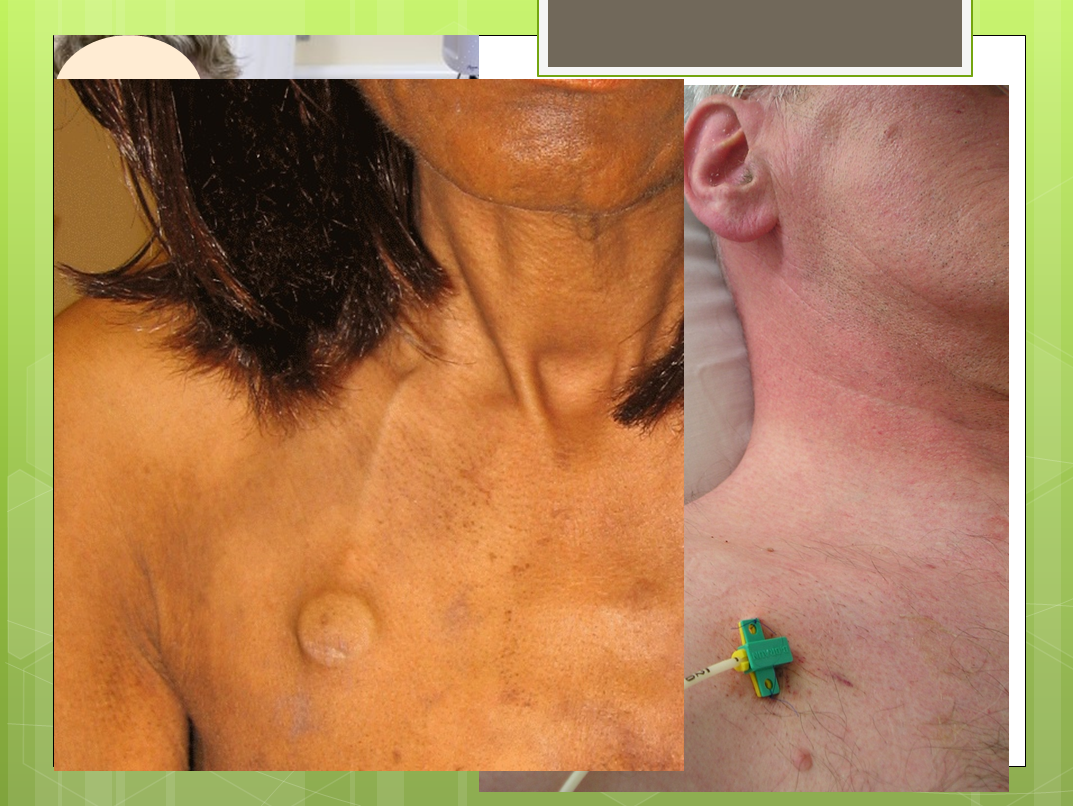 Systém podávání parenterální výživy
Multipple bottle systém (v jednotlivých lahvích zvlášť glc, AMK, tukové emulze, + doplňky)Systém All in one (sacharidy, tuky, stopové prvky, minerály i vitaminy v jednom vaku)• firemně připravené (obsah jednotlivých komor se smíchá těsně před aplikací)• připravené na základě preskripce lékaře dle individuálních potřeb nemocného
KOMPLIKACEV souvislosti se zaváděním a přítomností CŽK • pneumothorax,  hemothorax, punkce event. lacerace arterie, vzduchová embolie, arytmie, infekční komplikace, trombózaV souvislosti s aplikací výživy• nedostatečná nutrice, přetížení tekutinami, lipidová okluze kanyly, porucha trofiky a funkce střeva
PŘÍPRAVKY PARENTERÁLNÍ VÝŽIVYaplikace do PŽK
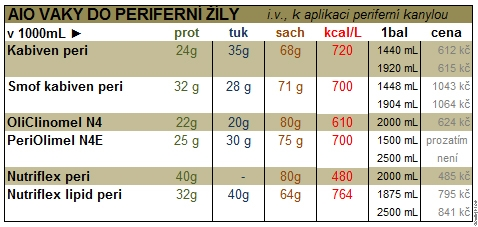 Parenterální výživa do CŽK
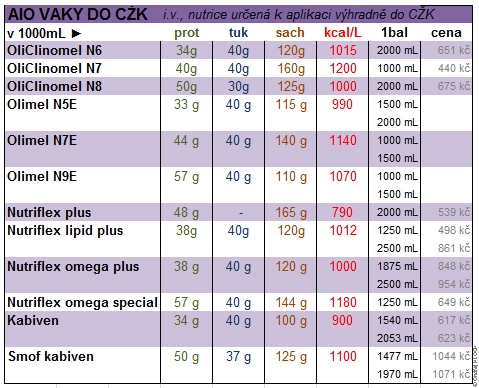 DOPLNĚNÍ BÍLKOVIN
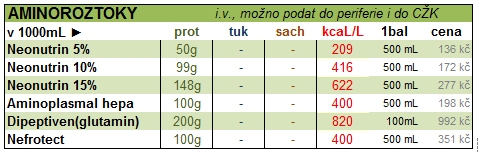 DOPLNĚNÍ TUKŮ
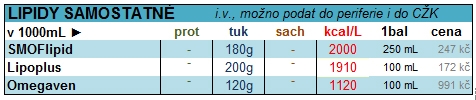 DOPNĚNÍ SACHARIDŮ
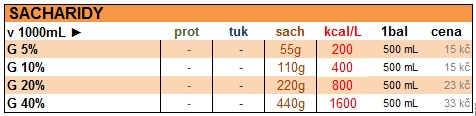